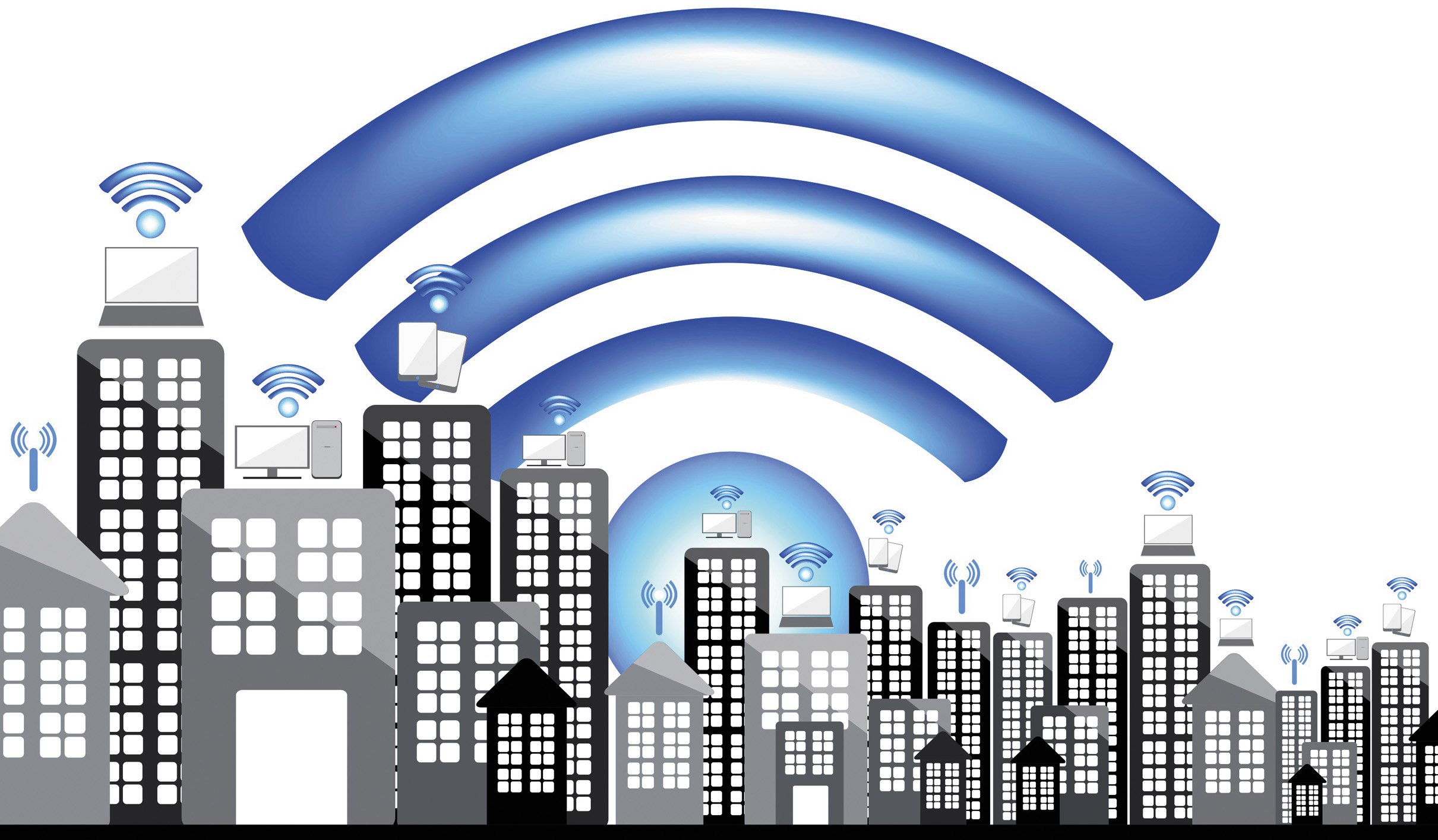 Рассмотрим организацию сети Wi-Fi с регистрацией.
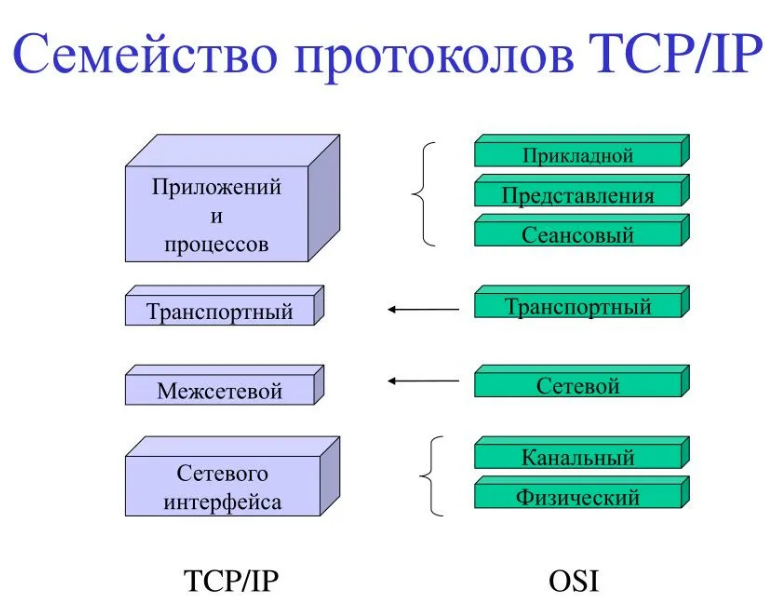 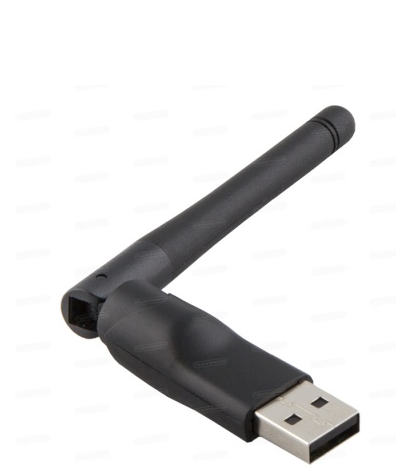 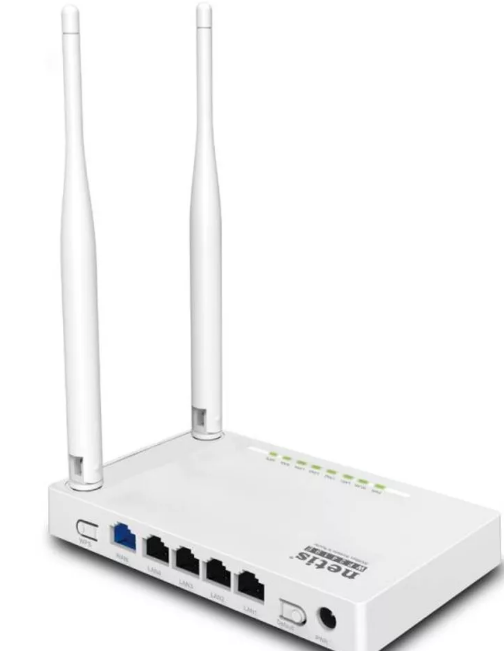 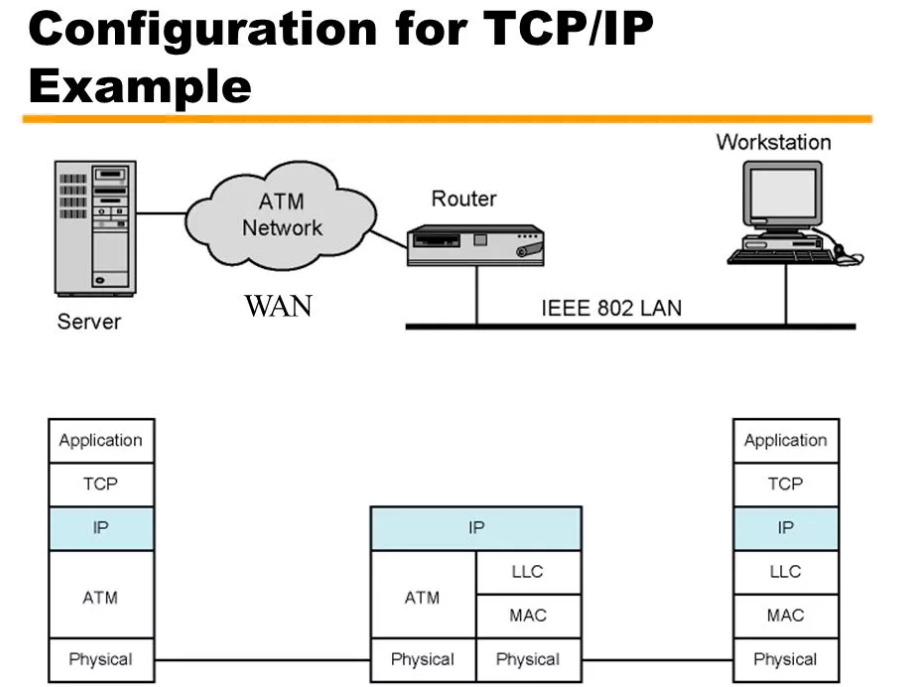 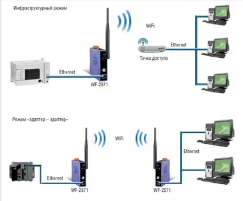 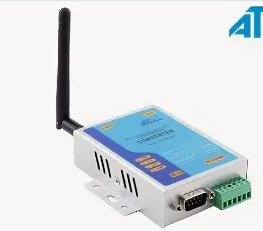 Вводная часть.
При построении сети учитываются:
Мощность передатчика - чем больше мощность, тем дальше распространяется сигнал и тем лучше пропускная способность
Чувствительность приёмника - показывает минимальный уровень входящего сигнала, который может принять устройство
Ширина полосы - Чем больше ширина полосы – тем больше данных можно передать, но возникает больше помех и данные передаются на меньшее расстояние:    

Усиление антенны - работает примерно также, как и фонарик с изменением фокусировки луча (широкий луч освещает большую площадь, но меньшее расстояние, узкий – наоборот):
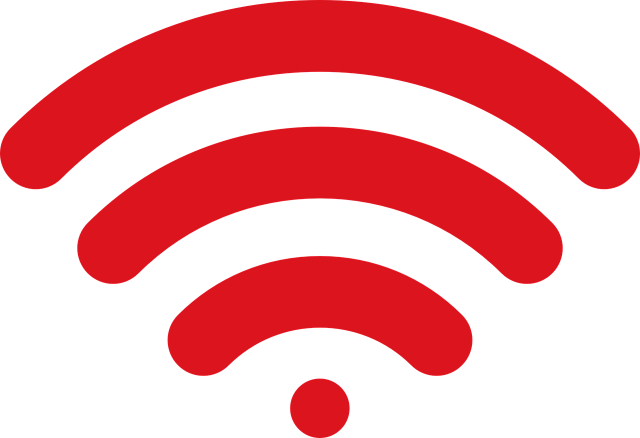 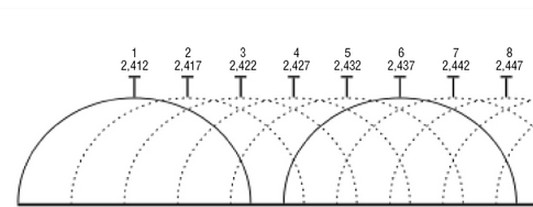 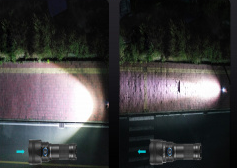 Действия системы при подключении
Поиск лучшего канала
Обнаружение соседствующих сетей, в том числе скрытых
Анализ безопасности сети
Мониторинг сети (расстояние, доступность, уровень сигнала)
Утилиты для автоматизированного сканирования сетей условно делятся на два типа: сканирование IP-адресов; сканирование портов
Рассмотрим построение сети на примере  Traffic Inspector Restaurant Edition
Блокировка запрещенного контента и настройка СМС аутентификации
Заключение
Рынок публичных точек доступа так и будет продолжать расти, потому что он востребован окружающими. Каждому человеку приятно воспользоваться хорошим бесплатным интернетом за чашечкой кофе или в торговом центре при совершении покупок
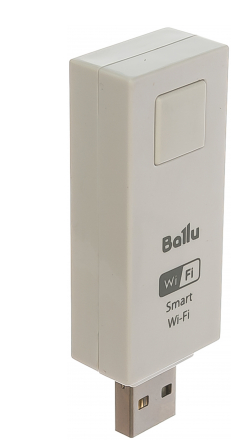 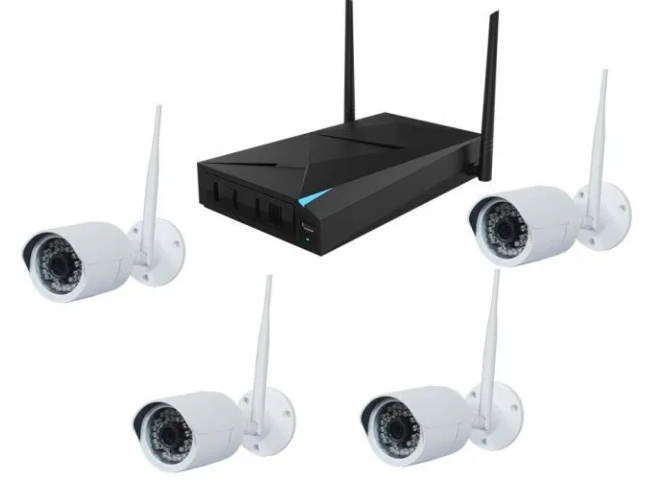 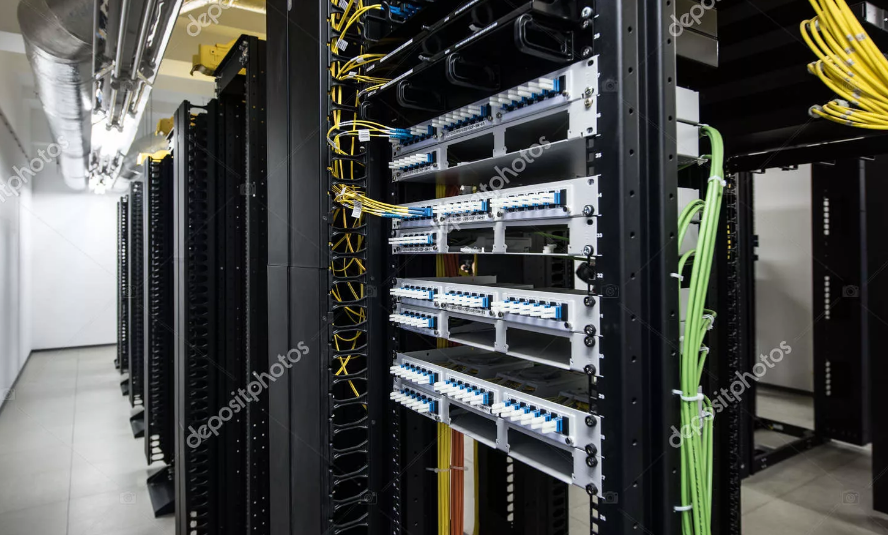 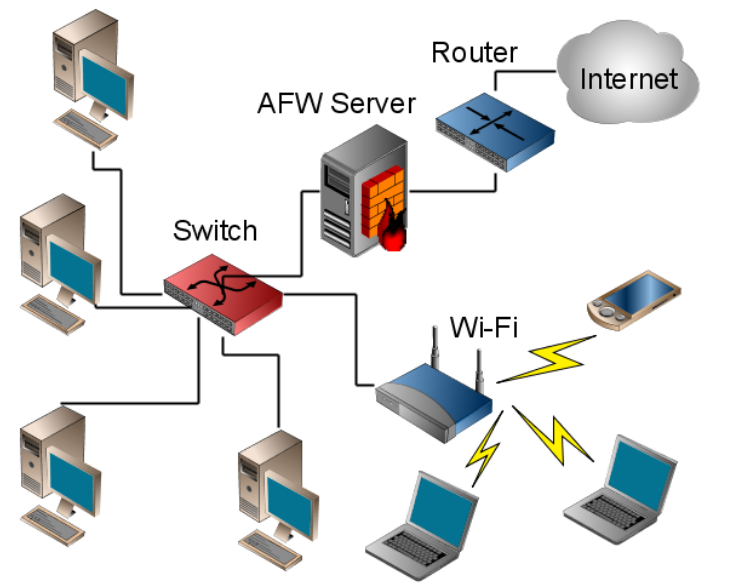 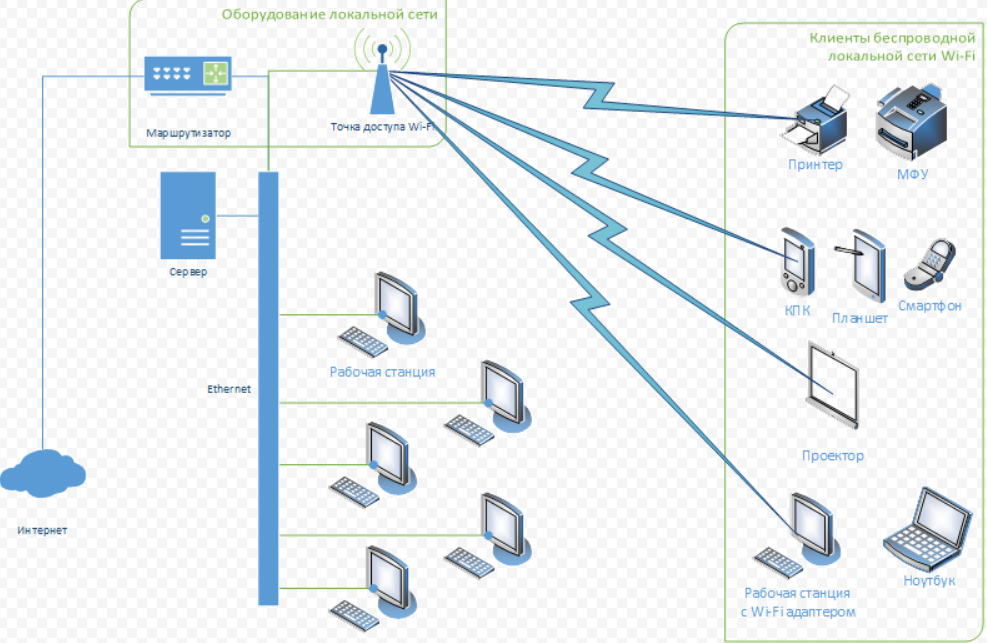 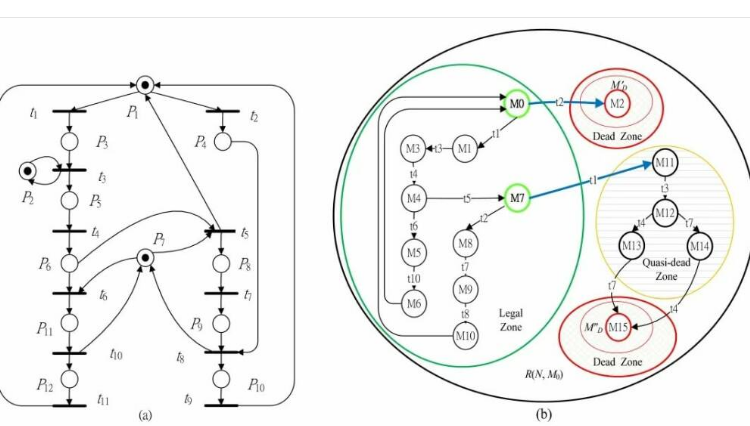